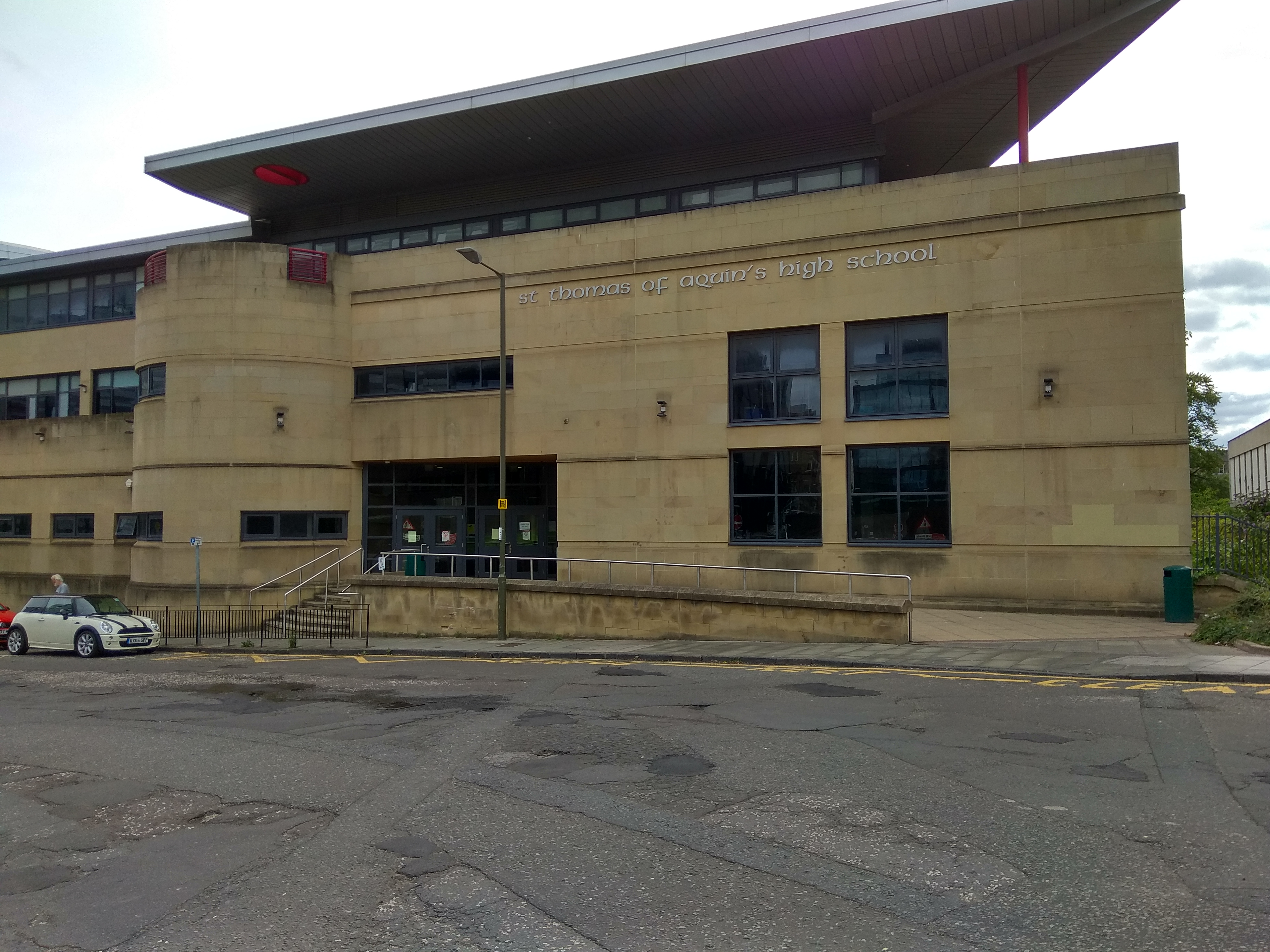 STORYTELLING
Történetmondás 
Edinburghban – 2018.08.12-08.19
TASK 1 (1. feladat) -
The title of the story (A történet címe):
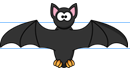 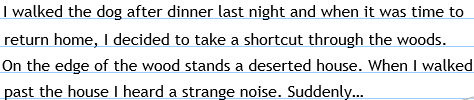 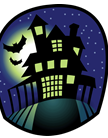 Instruction (utasítás):
Please, write down what happened next (the main part) and how the short story ends (conclusion).
(120-150 words)
---------------------------------------------------------------------------------------------------------------------------------------------------------------------------------------------------------------------------------------------------------------------------------------------------------------------------------------------------------------------------------------------------------------------------------------------------------------------------------------------------------------------------------------------------------------------------------------------------------------------------------------------------------------------------------------------------------------------------------------------------------------------------------------------------------------------------------------------------------------------------------------------------------------------------------------------------------------------------------------------------------------
You can use some of the words or prompts if you want to.





a bat, a door, knock, scream, a werewolf, a loud noise, an axe, silent, be afraid, ghosts, a cobweb, dark, scary, chase away, etc…
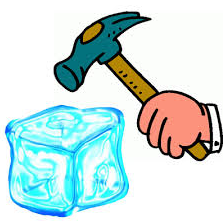 TASK 2 (2. feladat) 
The teacher begins a story like: 

There were a lot of people singing a song and celebrating something in the streets last night.

--------------------------------------------------------------------------------------------------------------------------------------------------------------------------------------------------------------------------------------------------------------------------------------------------------------------------------------------------------------------------------------------------------------------------------------------------------------------------------------------------------------------------------------------------------------------------------------------------------------------------------
The description of the task (a feladat leírása):

The teacher asks a student to continue the storyline with one short sentence. The student then asks another classmate to add his or her sentence. This should go on with at least 7-8 turns reaching the end of the story.

Finally, the teacher asks those who have not been involved in speaking to retell or sum up the whole story in turns.
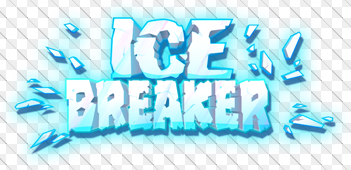